THE GREAT EXCHANGEThe Emerging Church
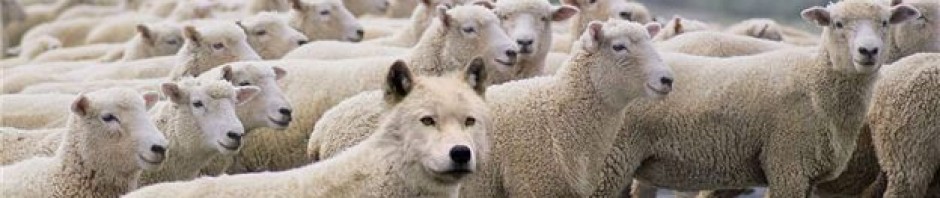 JoLynn Gower
352-2458   493-6151
jgower@guardingthetruth.org
DAN KIMBALL
a
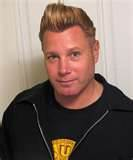 Graduate of Multnoma Bible 
Seminary and Western Seminary;
Doctorate in Leadership from George 
Fox University.  Planted Vintage
Faith Church in Santa Cruz, CA
He is adjunct faculty at Western and 
Professor at George Fox.
First book was The Emerging Church 
in 2003 with forewords by Rick 
Warren and Brian McLaren
HERESY #7: ANCIENT-FUTURE
In the emerging culture, darkness represents spirituality.  We see this in Buddhist temples as well as Catholic and Orthodox churches.  Darkness communicates that something serious is happening.  Dan Kimball
John 12:46  “I have come as Light into the world, so that everyone who believes in Me will not remain in darkness.” 
John 3:19-21  "This is the judgment, that the Light has come into the world, and men loved the darkness rather than the Light, for their deeds were evil. For everyone who does evil hates the Light, and does not come to the Light for fear that his dee
ds will be exposed. But he who practices the truth comes to the Light, so that his deeds may be manifested as having been wrought in God."
Luke 11:34-35 "The eye is the lamp of your body; when your eye is clear, your whole body also is full of light; but when it is bad, your body also is full of darkness. Then watch out that the light in you is not darkness.”
DEFINITIONS
Ancient-Future (vintage faith):  attempting to use worship, prayer, meditation, and spiritual models of the past that are considered more effective than  models of today
Much of ancient-future focuses on meditation, particularly from Hinduism and Buddhism, both of which originated from the ancient Babylonian cult religions
Ties that are very strong to the occult and the New Age in addition to the eastern religions
[Speaker Notes: No]
THE DOCTRINE
The church has become stale and needs new spirituality
1 Corinthians 2:12-16   Now we have received, not the spirit of the world, but the Spirit who is from God, so that we may know the things freely given to us by God, which things we also speak, not in words taught by human wisdom, but in those taught by the Spirit, combining spiritual thoughts with spiritual words.  But a natural man does not accept the things of the Spirit of God, for they are foolishness to him; and he cannot understand them, because they are spiritually appraised.  But he who is spiritual appraises all things, yet he himself is appraised by no one. For who has known the mind of the Lord, that he will instruct Him? But we have the mind of Christ.
Appraises: anakrino: investigates and discerns; examines; asks questions
UNIVERSAL POWER
People can tap into the energy and power of the universe as it is revealed in nature
Romans 1:25  For they exchanged the truth of God for a lie, and worshiped and served the creature rather than the Creator, who is blessed forever. Amen. 
Creature: ktisis: that which was created
NOT ALL POWER IN THE UNIVERSE IS GOOD POWER
1 John 5:19  We know that we are of God, and that the whole world lies in the power of the evil one. 
People can sing out praise to the universe
Jeremiah 17:14 
           Heal me, O Lord, and I will be healed;
           Save me and I will be saved,
           For You are my praise.
EASTERN RELIGIONS
Yoga (goal: to be united; to yoke; to join)
Chakra and Reiki
Adherents:
          Dr. Oz: endorses Reiki (energy healing)
                     uses Sufism (Islamic mysticism)
          Mark Hyman: metabolism expert; Dr. Hyman is Chairman of the Institute for Functional Medicine, and was awarded its 2009 Linus Pauling Award for Leadership in Functional Medicine. He is currently medical editor at the Huffington Post and on the Medical Advisory Board at The Doctor Oz Show. He is on the Board of Directors of The Center for Mind-Body Medicine, and a faculty member of its Food As Medicine training program. He is also on the Board of Advisors of Memhet Oz’s HealthCorps, which tackles the obesity epidemic by “educating the student body” in American high schools about nutrition, fitness and mental resilience.
EASTERN RELIGIONS
Daniel Amen: professor of clinical psychiatry at UC Irvine
He recommends single photon emission computed tomography (SPECT) to help diagnose and manage cases of brain trauma, underachievement, school failure, depression, obsessive compulsive disorders, anxiety, aggressiveness, cognitive decline, and brain toxicity from drugs or alcohol. He claims to use SPECT to "re-balance a brain whose activity patterns are clearly abnormal.” He describes SPECT as a "window into the hardware of the soul.“
Everything starts and ends in your Brain-Soul connection.
Works with T. J. Bartel, a Tantra educator (advocates meditation energy found in chakras combining with sex with ishvara – personal god)
THE OCCULT
Labyrinths: finding peace through walking the labyrinth (greatly predates Christianity)
Advocates “spirit guides;”  part of WICCA but also of other New Age movements
Advocates interraction with spiritual partners:
           ascended masters (Reiki) buddha, krishna, Jesus
           ancestral guides
           teacher buides
           animal guides
Advocates answers from these spiritual partners; introduction tool: oiuja board
SUMMARY
We don’t need new “tricks” to relate to God
Hebrews 13:8  Jesus Christ is the same yesterday and today and forever. 
Knowledge of God’s word can prevent us from being deceived
Hebrews 5:12-14  For though by this time you ought to be teachers, you have need again for someone to teach you the elementary principles of the oracles of God, and you have come to need milk and not solid food. For everyone who partakes only of milk is not accustomed to the word of righteousness, for he is an infant. But solid food is for the mature, who because of practice have their senses trained to discern good and evil.
 discern: diakrisis:  to judge or distinguish
Jeremiah 14:14
1 Timothy 4:1  But the Spirit explicitly says that in later times some will fall away from the faith, paying attention to deceitful spirits and doctrines of demons…
TAKING THE SPIRIT’S ROLE
Emergents believe that when we become “vintage,” looking back to the “original church” we actually become co-creators of a new world order with God
All prayer is driven by our thought process and the beliefs of our own egos.  We co-create with God through positive prayer and negative prayer.  This is true whether our behaviors and choices are conscious or unconscious. Dick Rauscher, Stonyhill Institute
Romans 8:26-The 27 In the same way the Spirit also helps our weakness; for we do not know how to pray as we should, but the Spirit Himself intercedes for us with groanings too deep for words; and He who searches the hearts knows what the mind of the Spirit is, because He intercedes for the saints according to the will of God.